ESTUDO  METÓDICO
  O  EVANGELHO  SEGUNDO  O  ESPIRITISMO
CAP.  XXI
HAVERÁ  FALSOS  CRISTOS
E
FALSOS  PROFETAS
CONHECE-SE  A  ÁRVORE 
PELO  FRUTO

  MISSÃO  DOS  PROFETAS
ENSINAMENTO
DE  JESUS
GUARDAI-VOS  DOS  FALSOS  PROFETAS
QUE  VIRÃO  TER  CONVOSCO  COBERTOS  DE
PELES  DE  OVELHAS  E  QUE  POR  DENTRO
SÃO  LOBOS  RAPACES.
A  ÁRVORE  QUE  PRODUZ  MAUS  FRUTOS
NÃO  É  BOA  E  A  ÁRVORE  QUE  PRODUZ
BONS  FRUTOS  NÃO  É  MÁ;
PORTANTO,  CADA  ÁRVORE  SE
CONHECE  PELO  SEU  PRÓPRIO  FRUTO.
(LUCAS,  CAP.  VI  -   MATEUS,  CAP.  VII)
SIMBOLOGIA  UTILIZADA  POR  JESUS
ÁRVORE:
FRUTOS:
AS  SUAS  OBRAS
OS  PROFETAS
(LUCAS,  6:43  A  45)
ÁRVORE  MÁ:
ÁRVORE  BOA:
NÃO  PODE  PRODUZIR  BONS  FRUTOS.
PRODUZ  MAUS  FRUTOS.
PRODUZ  BONS  FRUTOS.
GUARDAI-VOS  DOS  FALSOS  PROFETAS!
CONHECÊ-LOS-EIS  PELOS  SEUS  FRUTOS.
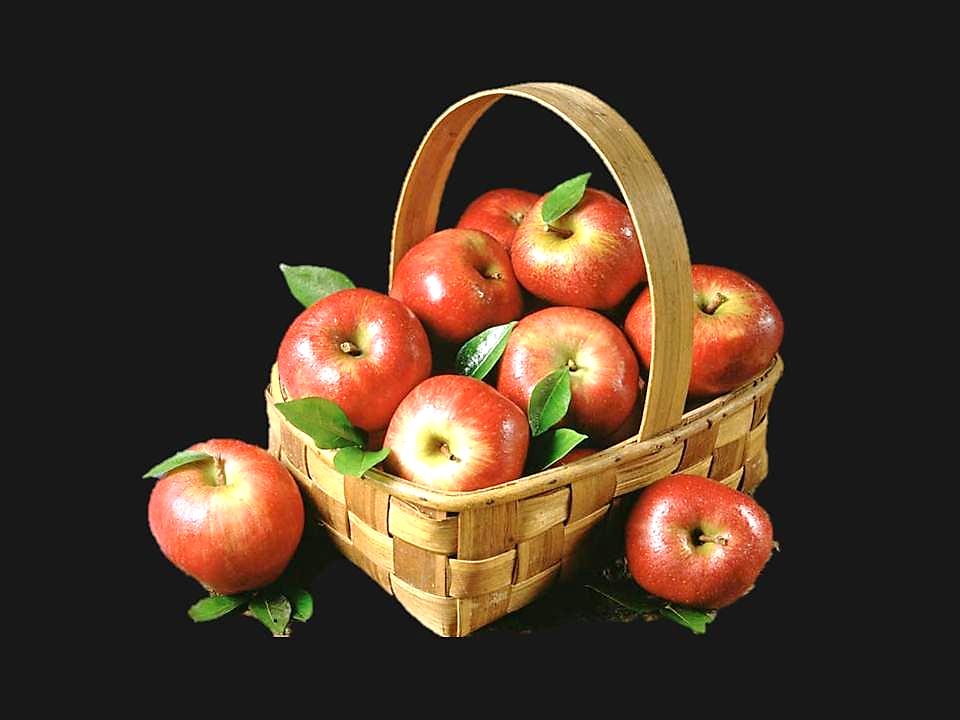 BONS  FRUTOS
SÃO  AS  OBRAS  EM  FAVOR  DO  BEM  COMUM,  SUSTENTADAS  POR  VALORES  
EXCLUSIVAMENTE  MORAIS.
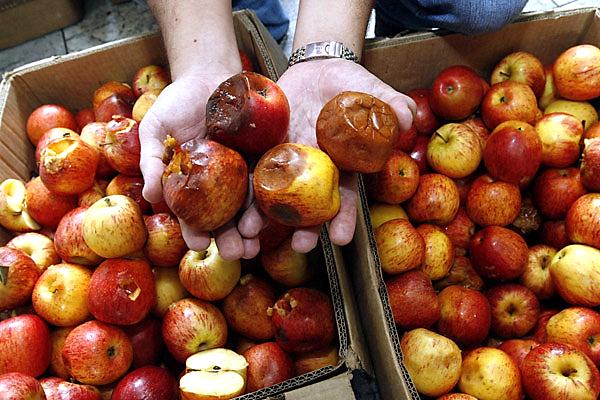 MAUS  FRUTOS
SÃO  AS  FALSAS  OBRAS,
AS  FALSAS  IDEIAS,  PROMOÇÕES  QUE
  VISAM  OUTROS  INTERESSES  E  NÃO  
APENAS  O  BEM  COLETIVO.
CARACTERÍSTICAS  DO
VERDADEIRO  PROFETA
CARIDADE,  AMOR,  HUMILDADE,  BONDADE  E
DESINTERESSE  PESSOAL.
POSSUI  OS  MAIS  ELEVADOS  VALORES  MORAIS:
CARACTERÍSTICAS  DO
FALSO  PROFETA
ABUSA  DOS  CONHECIMENTOS  QUE  POSSUI  EM  PROVEITO  DE  SUAS  AMBIÇÕES,  DE  SEUS
INTERESSES  E  DE  SEU  ANSEIO  DE  DOMINAÇÃO.
A  DIFERENÇA  ENTRE  O
VERDADEIRO  E  O  FALSO
ESTÁ  EXCLUSIVAMENTE
  NOS  CARACTERES  MORAIS.
MISSÃO  DOS  PROFETAS
NA  TRADIÇÃO:

DOM  DE  PREDIZER  O  FUTURO  A  FIM  DE
TRANSMITIREM  AVISOS  AOS  HOMENS.
MISSÃO  DOS  PROFETAS
NO  SENTIDO  EVANGÉLICO:
PORTANTO,  UM  HOMEM  SER  PROFETA,
SEM  FAZER  PREDIÇÕES.
INSTRUIR  OS  HOMENS  E  REVELAR  AS  COISAS
OCULTAS  E  OS  MISTÉRIOS  DA  VIDA  ESPIRITUAL.
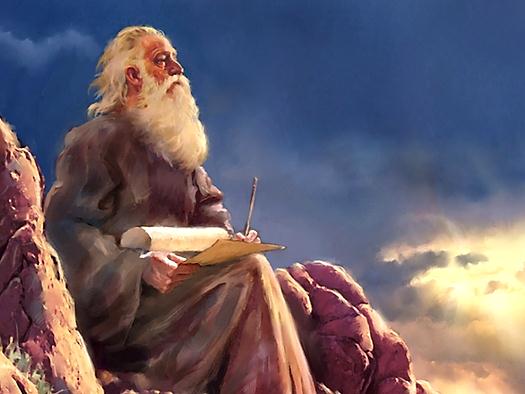 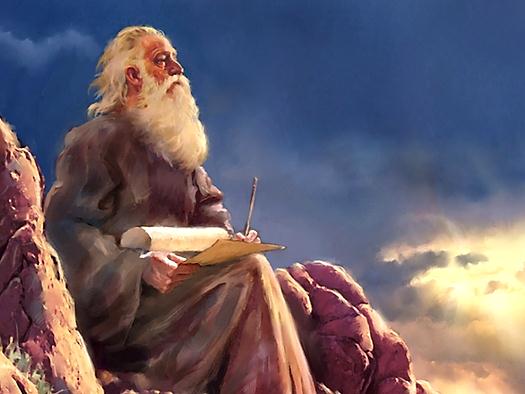 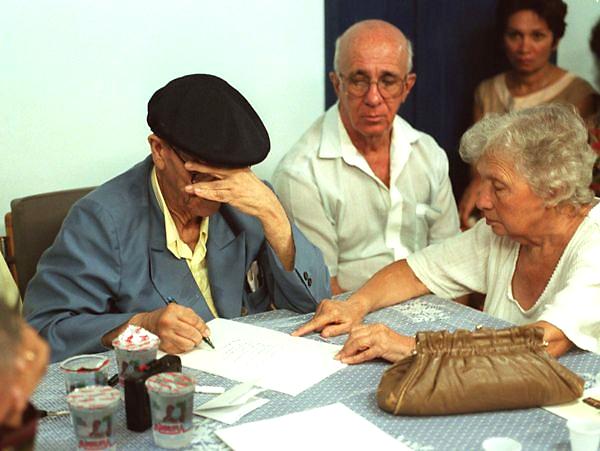 OS  
PROFETAS
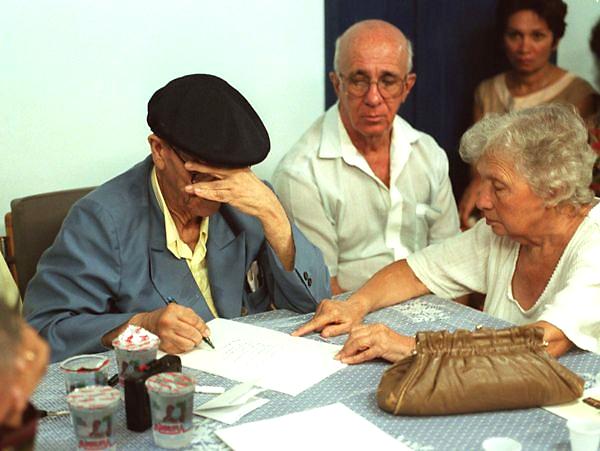 PODEM  CAPTAR  
REVELAÇÕES  E  ACONTECIMENTOS  FUTUROS.
MISSIONÁRIOS
DE  DEUS.
FIÉIS  E  VERDADEIROS
INTÉRPRETES  DAS  CORRENTES  MENTAIS  SUPERIORES.
SÃO  PESSOAS
ESPECIAIS.
PARA  FAZER  QUE  A  HUMANIDADE  AVANCE  MORALMENTE  E  INTELECTUALMENTE  SÃO
  PRECISOS  HOMENS  SUPERIORES  EM  
INTELIGÊNCIA  E  EM  MORALIDADE.
SUPERIORES  EM
INTELIGÊNCIA  E  MORALIDADE.
MÉDIUNS  EM
POTENCIAL.
REFLEXÕES
IDEALIZAR  UM  OBJETIVO  PARA  CONTEÚDO.
COMENTAR  A  IDEIA  DE  COMPREENSÃO  MAIS  DIFÍCIL.
EXPOR  A  IDEIA  QUE  LHE  CAUSOU  MAIOR  IMPACTO.
PROPOR  APLICAÇÕES  PRÁTICAS  DO  TEMA  ESTUDADO.